Działalność metodyczna i informacyjna w Pracowni UKD w Bibliotece Narodowej
Joanna Kwiatkowska
Biblioteka Narodowa

Konferencja Deskryptory Biblioteki Narodowej
20-21 kwietnia 2015 r.
Metodyka
Informacja
Konsultacja
Informacje na stronie BN/Dla bibliotekarzy/UKD
Poradnik UKD
http://www.bn.org.pl/dla-bibliotekarzy/ukd/poradnik-ukd

Kartoteka wzorcowa UKD
http://mak.bn.org.pl/cgi-bin/KHW/makwww.exe?BM=3 

Biuletyn UKD
http://www.bn.org.pl/dla-bibliotekarzy/ukd/biuletyn-ukd
Poradnik UKD
wersja robocza
dostępny on-line 
przeznaczony dla bibliotekarzy stosujących zapis pionowy UKD (wersja BN)
Poradnik UKD
Rozdział V - Poddziały wspólne
Rozdział VI – Dział ogólny 0
Rozdział VII - Dział 1 Filozofia. Psychologia
Rozdział VIII - Dział 2 Religia. Teologia
Rozdział IX - Dział 3 Nauki społeczne
Rozdział X - Dział 5 Matematyka. Nauki przyrodnicze
Poradnik UKD
Źródła: 
materiały zamieszczane na stronie BN/Dla bibliotekarzy/UKD, np. w Biuletynach UKD, materiałach ze spotkań Zespołu ds. UKD
materiały Pracowni UKD z konferencji, warsztatów i szkoleń
artykuły Pracowni UKD
Poradnik UKD
Każdy z rozdziałów składa się z dwóch części – z wiadomości ogólnych, opartych na pliku wzorcowym UKD (MRF), oznaczonych kolorem niebieskim oraz prezentacji metody zapisu pionowego BN, oznaczonej kolorem zielonym.
Poradnik UKD – wiadomości ogólne
Poradnik UKD - zakres dziedzinowy
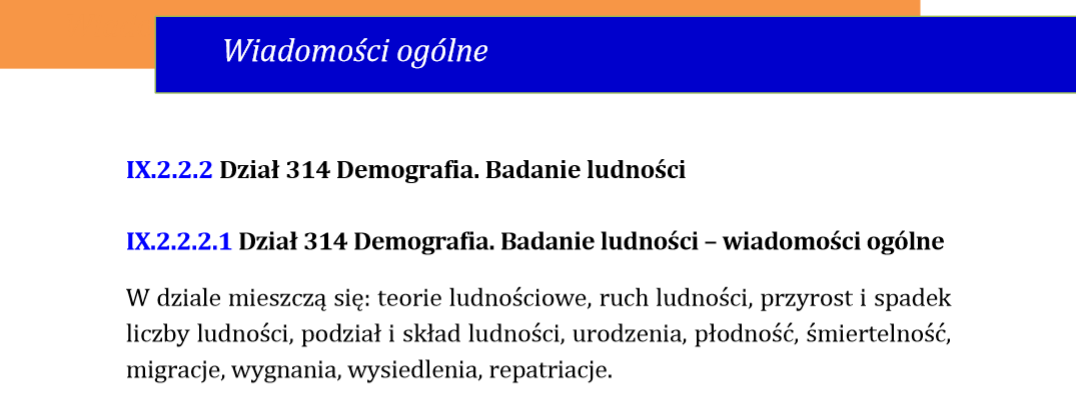 Poradnik UKD – dziedziny pokrewne
Poradnik UKD - rozbudowa za pomocą poddziałów analitycznych
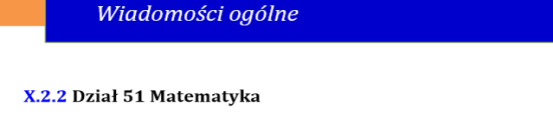 Poradnik UKD - zapis pionowy – zasady ogólne
Poradnik UKD - zapis pionowy – zasady szczegółowe
Poradnik UKD - zapis pionowy - odwołania do Biuletynów UKD
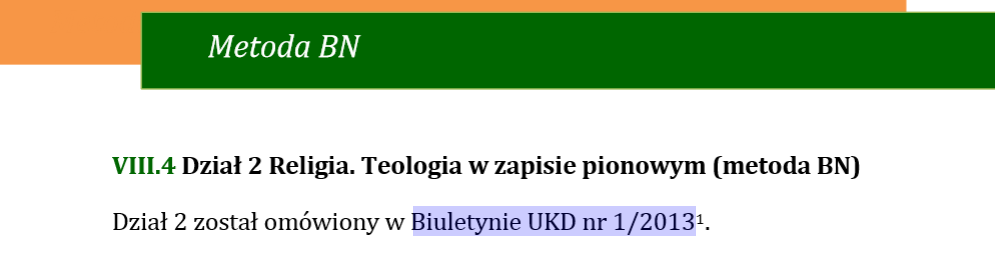 Kartoteka wzorcowa UKD
przygotowana przez Pracownię UKD - oparta na tablicach Uniwersalna Klasyfikacja Dziesiętna: publikacja nr UDC-P058 autoryzowana przez Konsorcjum UKD nr licencji UDC-2005/06. Wydanie skrócone dla bieżącej bibliografii narodowej i bibliotek publicznych
od listopada 2011 r. dostępna online
aktualizowana co miesiąc
Kartoteka wzorcowa UKD
kontrolowana przez Pracownię UKD - wszystkie symbole wprowadzone do rekordów bibliograficznych Przewodnika Bibliograficznego (pole 080) mają odwzorowanie w rekordach wzorcowych
nie jest automatycznie powiązana z rekordami bibliograficznymi, stanowi rodzaj słownika UKD zbudowanego zgodnie z metodą zapisu pionowego
Kartoteka wzorcowa UKD – struktura
Adaptacja formatu dla klasyfikacji MARC 21 Format for Classification Data
http://www.loc.gov/marc/classification/eccdhome.html

153 % a % j
353 % i % a
453 % wj % a
553 % wl % a
680 % i
753 % a % e % i % u
761 % i % e
Kartoteka wzorcowa UKD – materiały metodyczne
680 % i Nota stosowania 
753 % a Odpowiednik słowny % e Termin indeksowy – Zobacz rozbudowa % i Tekst objaśniający % u Linki
761 % i Instrukcja dalszego podziału i łączenia symboli % e Przykłady rozbudowy
Kartoteka wzorcowa UKD - pole 680 % i
Kartoteka wzorcowa UKD - pole 753 % a – dodawanie odpowiedników słownych
Kartoteka wzorcowa UKD - pole 753 % e – Termin indeksowy - Zobacz rozbudowę
Kartoteka wzorcowa UKD – pole 753 % u - odwołania do Biuletynów UKD
Kartoteka wzorcowa UKD - pole 761 % i % e
Kartoteka wzorcowa UKD – metoda tworzenia haseł indeksowych
Hasła indeksowe – dział 34 Prawo - BUKD nr 3/2014
Hasła indeksowe – dział 2 Religia. Teologia - BUKD nr 4/2013
Hasła indeksowe – dział 7 Sztuka - BUKD nr 5/2011
Kartoteka wzorcowa UKD – liczba dokumentów (rekordów wzorcowych)
Kartoteka wzorcowa UKD – statystyka odwiedzin
Biuletyn UKD
dwumiesięcznik redagowany w Pracowni UKD, wydawany w wersji elektronicznej od 2008 r. 
w latach 2008-2010 prezentował zapis poziomy UKD
od 2011 r. prezentuje zapis pionowy UKD
Biuletyn UKD – prezentacja poszczególnych działów
Dział 2 Religia. Teologia - BUKD nr 1/2013
Dział 338.48 Turystyka. Dział 91 Geografia. Dział 796/799 Sport - BUKD nr 1/2014
Dział 61 Medycyna - BUKD nr 4/2012
Dział 94 Historia - BUKD nr 6/2011
Biuletyn UKD – prezentacja poddziałów wspólnych
Poddziały wspólne czasu - BUKD nr 4/2014
Poddziały wspólne formy - BUKD nr 2/2013
Poddziały wspólne rasy, narodowości i grupy etnicznej - BUKD nr 6/2012
Biuletyn UKD – prezentacja grup zagadnień
Marketing - BUKD nr 1/2012
Unia Europejska - BUKD nr 3/2012
Bezpieczeństwo - BUKD nr 2/2014
Regionalizm - BUKD nr 5/2014
Biuletyn UKD – część 1. Aktualności
Biuletyn UKD – część 2. Prezentacja działu/tematu
Biuletyn UKD – odwołania do pliku wzorcowego UKD (MRF)
Metodyka
Informacja
Konsultacja
Informacje na stronie BN/Dla bibliotekarzy/UKD
Szkolenia UKD zewnętrzne
Szkolenia dla bibliotekarzy z zewnątrz (dwudniowe, organizacja ZEBiD):
- poziom podstawowy
- poziom zaawansowany


http://www.bn.org.pl/dla-bibliotekarzy/zebid-bn/oferta-szkoleniowa/opracowanie-rzeczowe-dokumentow-z-wykorzystaniem-ukd---poziom-zaawansowany
Szkolenia UKD – poziom podstawowy
Szkolenia UKD – poziom zaawansowany
Szkolenia UKD wewnętrzne
Szkolenia dla bibliotekarzy BN (dwudniowe, organizacja ZEBiD)
Szkolenia przywarsztatowe
Artykuły
Bibliotekarz
Poradnik Bibliotekarza
Przegląd Biblioteczny
Zagadnienia Informacji Naukowej
Rocznik Biblioteki Narodowej
Praktyka i Teoria Informacji Naukowej
Metodyka
Informacja
Konsultacja
Zespół ds. UKD
grono specjalistów i praktyków z bibliotek akademickich, publicznych i pedagogicznych oraz pracowników BN

koordynacja prac nad stosowaniem UKD: 
konsultacje przy wprowadzaniu zapisu pionowego w BN, analiza działów do nowej edycji tablic skróconych, propozycje uzupełnienia kartoteki wzorcowej UKD o odpowiedniki słowne

od 2009 r., dwa spotkania w roku
Spotkania Zespołu ds. UKD
Konsultacje mailowe i telefoniczne
dla bibliotekarzy z zewnątrz
dla bibliotekarzy BN (praktyka klasyfikowania, wykazy działów)
Dziękuję za uwagę!
j.kwiatkowska@bn.org.pl